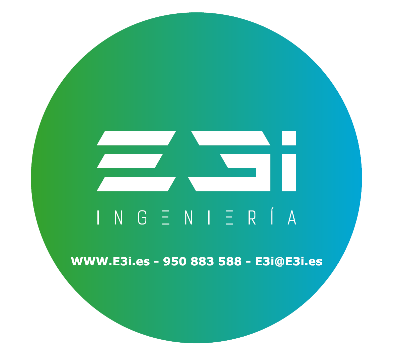 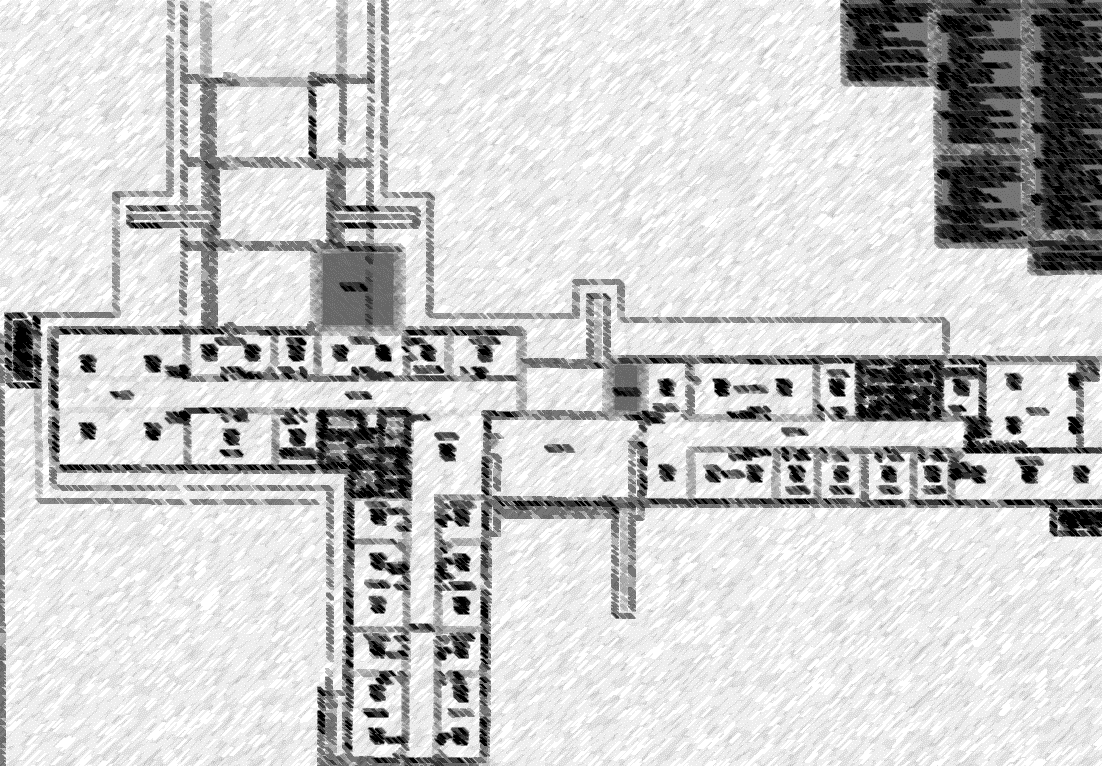 CLIMATIZACIÓN CENTRO ATENCIÓN SOCIAL “CASA” DE LA DIPUTACIÓN DE ALMERÍA
Sistemas Producción distribución y difusión
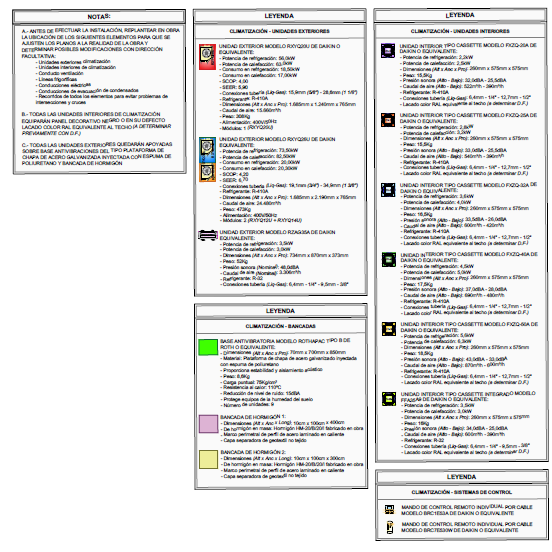 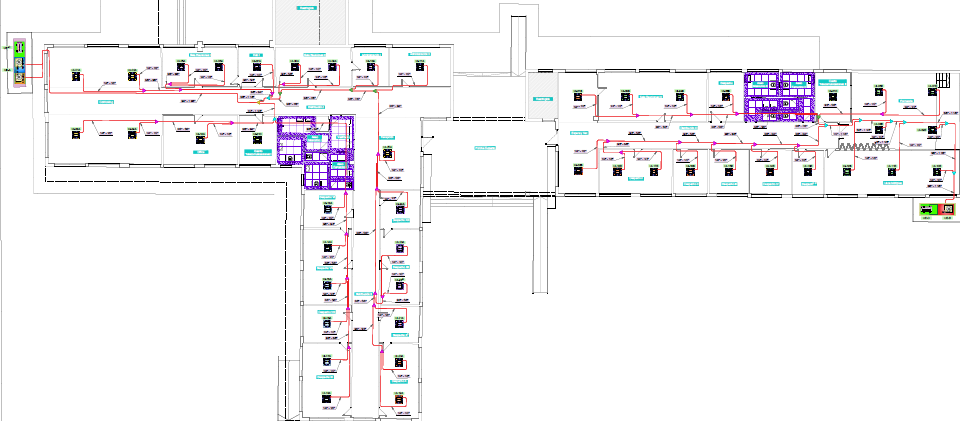 SERVICIOS
Rendimientos Muy Elevados
Siministro de Equipos
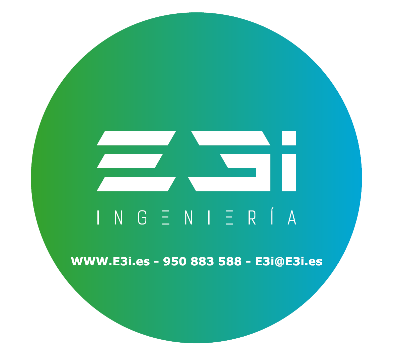 Refrigerante R410 A
Ejecución de Obra Civil
Posibilidda empleo R25
Montaje de Instalaciones
Estudio recuperacion calor condesación
EPC – Llave en Mano